Department of Mechanical Engineering
Presentation
by
Mr J K Mishra
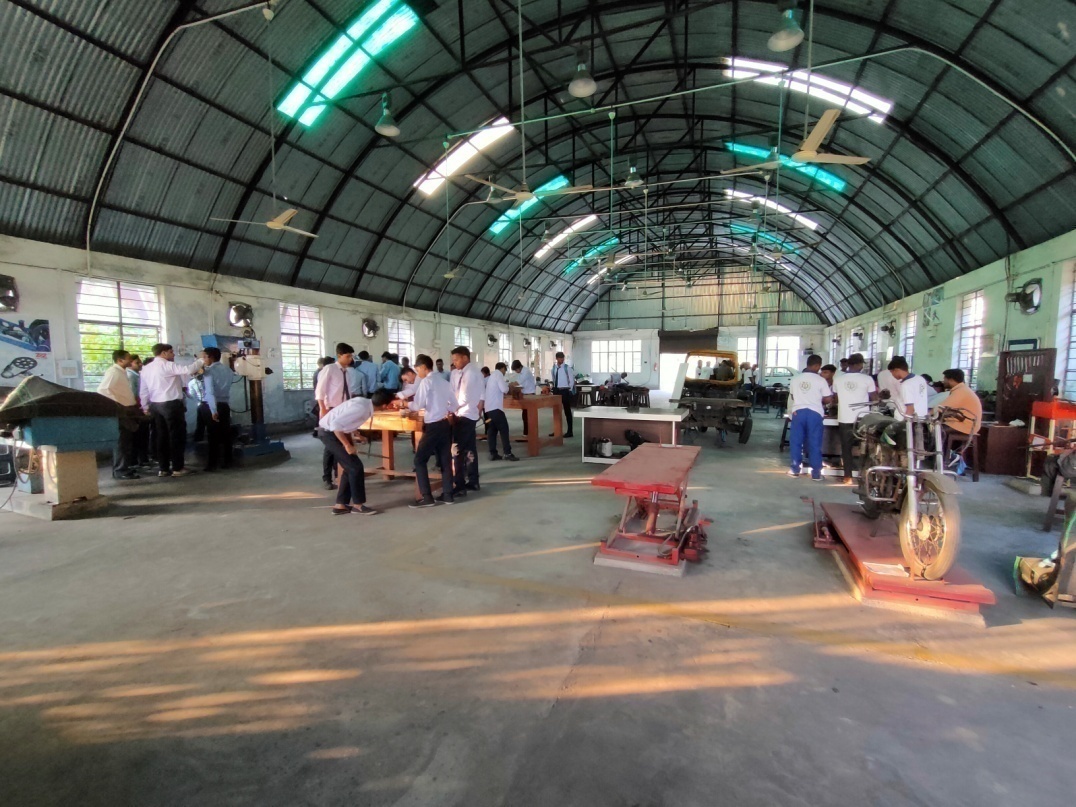 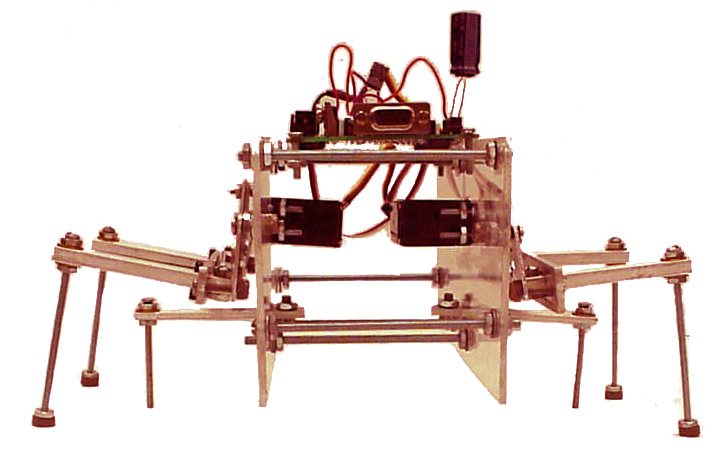 Mission and Vision of the department
Overview
   What is Mechanical Engineering ?

At Polytechnic
	What is so special about ME program at Poly?
	
Details of the ME Curriculum
	Aerospace Engineering Concentration

What will you be when you graduate 
	Poly Alumni
	Prospective Employers
VISION:

The Mechanical Engineering Department of Chandil Polytechnic strives to be recognised for quality engineering education who are innovative, entrepreneurial and successful in achieving excellence in their field of study.
Mission and Vision of the department
MISSION:
Deliver a industry oriented knowledge and prepare our students as a leaders with good leadership ability in industry, business and academic.
Develop linkages with Industry and educational institutions in Jharkhand for excellence in teaching, Soft Skills, Project and Technology.
Build a strong technical workforce that would bridge the gap between industry requirements and academic orientation.
Provide an conducive environment and educational experience from which students and faculty contribute to society for learning, creativity and problem solving skill
Induce entrepreneurial skills among students for contributing to the economic development of the nation.
Overview
   What is Mechanical Engineering ?

At Polytechnic
	What is so special about ME program at Poly?
	
Details of the ME Curriculum
	Aerospace Engineering Concentration

What will you be when you graduate 
	Poly Alumni
	Prospective Employers
Agenda
Overview
   What is Mechanical Engineering ?

At Polytechnic
	What is so special about ME program at Poly?
	
Details of the ME Curriculum
	Aerospace Engineering Concentration

What will you be when you graduate 
	Poly Alumni
	Prospective Employers
Overview
What is Mechanical Engineering ?
At Polytechnic
	What is so special about ME program at Poly?

 Details of the ME Curriculum
 What do mechanical engineers do? 

Career after Diploma
Top Ten ME Achievements in the 20th Century
The Automobile
Power Generation
Agricultural Mechanization
The Airplane
Integrated Circuit Mass Production
Air-conditioning and refrigeration
Computer-aided engineering technology
Bioengineering
Codes and standards
Many More
Source: Wicket, An Introduction to Mechanical Engineering, 2004
Mechanical Engineering
Our students:

Are highly motivated
Have a good sense of where they want to go
Most work during the academic year 
Vast majority has substantial engineering experience
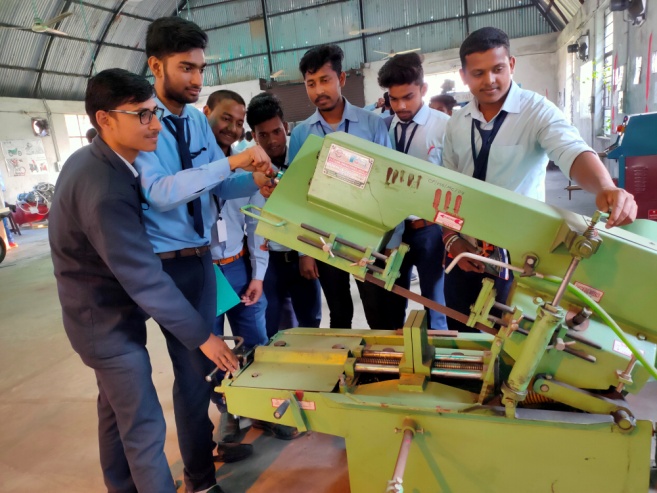 Mechanical Engineering (continued)
Diploma in Mechanical Engineering

A new curriculum with effect from 2017
6 semesters; 3 year program
It is a professional course
Hands-on laboratory, and Workshop
Focus on communication skills 
	(we teach you to say what you mean)
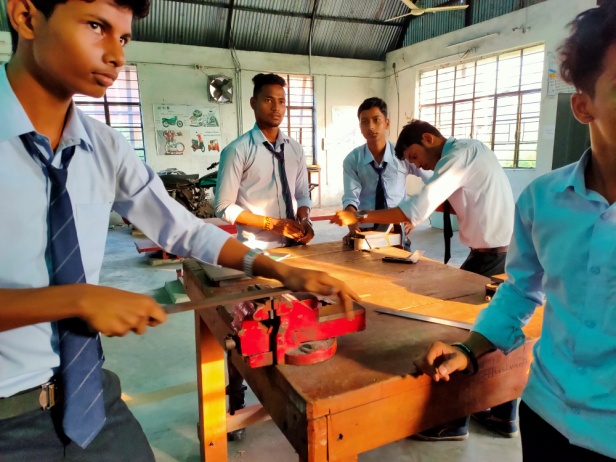 Mechanical Engineering (continued)
A program that emphasizes: 
	- modern computing tools and equipment
	- engineering design
	- engineering practice
	- projects, 
	- national student competitions 
	- interests, resources, and faculty 	knowledge
	- competitive annual
		design awards
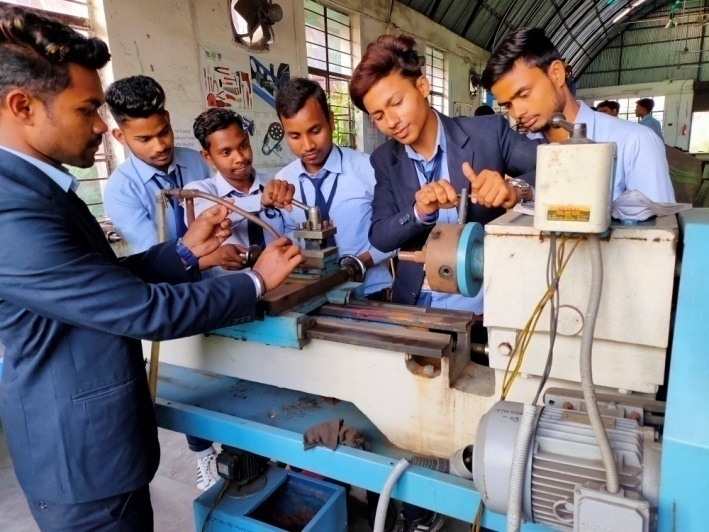 Question:  	  Why choose Mechanical Engineering at Poly?
Mechanical engineering makes you versatile
Your degree will have a great value 
Work Experience with advance heavy equipment
Doors will open to you for great things!
What will you get in CPC!
Professionals working in: industry, academia,  government …..
NPTEL
Hands on experience
Advance workshop
Personality development classes
Goal oriented teaching
Course Structure
Common 1st and 2nd semester
3rd semester
Engineering Math – III
 Machine Drawing
Engineering Materials
Engineering Mechanics
Strength of Materials
Course Structure
4th semester
Manufacturing Technology
Fluid Mechanics & Machine
Thermal Engg
Theory of Machine
Electrical Engg
Course Structure
5th semester
 Power Engineering 	
 Adv. Manufacturing Technology 	
 Metrology & Quality Control 	
 Electronics Engineering 	
Elective 1
Course Structure
6th semester
Industrial Engineering & Management  
Design of Machine Elements 	
Industrial Fluid Power 	
 Measurements & Automation 	
Elective-II
Career
ISRO, Railway, 
SSC JE, 
CIL, 
TATA STEEL, 
SAIL, NTPC, …. … ..
Some PhotographsThe Metrology Lab
The Theory of Machines Lab
The Fluid Mechanics Lab
The Thermal Engg. Lab
The Workshop
The Power Engg. Lab
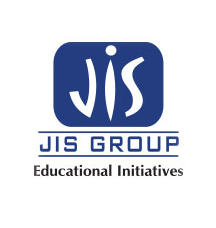 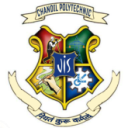 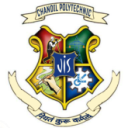 Thank You!